Trygghetsarbete i Strängnäs kommun
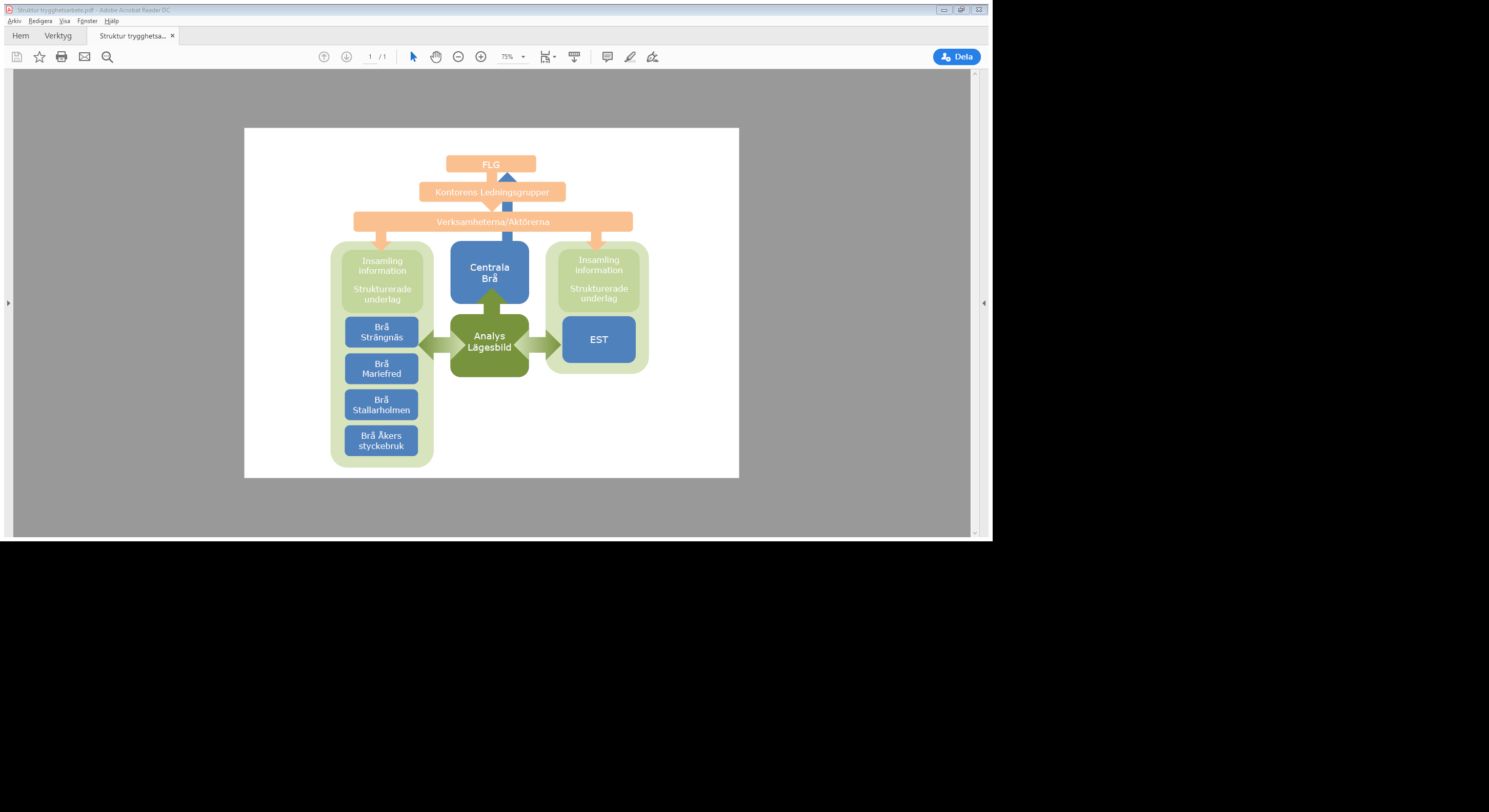 Uppföljning
Analys
Antidopningutbildning gym
LSTS ANDTS- och brottsförebyggande nätverk
Trygghets- och brottsförebyggande 
arbete i Strängnäs kommun
Informationsmöten förebygga brott, bedrägeri och brand för äldre
Nationellt nätverk brottsförebyggare
Hyresvärdsnätverket
Informationskampanj mot narkotika
Trygghetspunkter
Presentation webb
Internt/externt
Sammanställa lägesbild och ta fram åtgärdsplan utifrån nya lagstiftningen
Trafiksäkerhetsrådet
Utbildningspaket för lärare
GIS-kartor
Uppföljning och analys
Krogar mot knark
Utbildning för verksamheter
Samverkansöverenskommelse
Vattenprover 4 ggr/år
Säker sommar
Kommunikation
Ex kampanjer, broschyrer
Väktare/Ordningsvakter
Krisstöd
Beroendecentrum Ung
Ungdomsmottagningen
Uppsökande verksamhet socialtjänsten
Team ungdom
Fritidsgårdar
Medborgarlöfte
Kameror
Krisstöd
Krisapp
Temadagar gymnasiet och temalektioner grundskola
om narkotika - Uk
Medborgardialog
Trygghetsvandringar
Orsaksanalyser
Handlingsplaner mot narkotika och tobak i skolorna - Uk
BID-projektet Resecentrum
Narkotikasök skolor - Polis
SSPF
Linköpingsmodellen Sk/Polis
Tillsynsbesök krogar
Trygghetsarbetet mot företagare
Känn dig trygg förebygg Sk/Kk